Comparative and European Public Law
Prof. Angelo Schillaci
angelo.schillaci@uniroma1.it
Lesson III –  Presidential Government and US constitutional experience
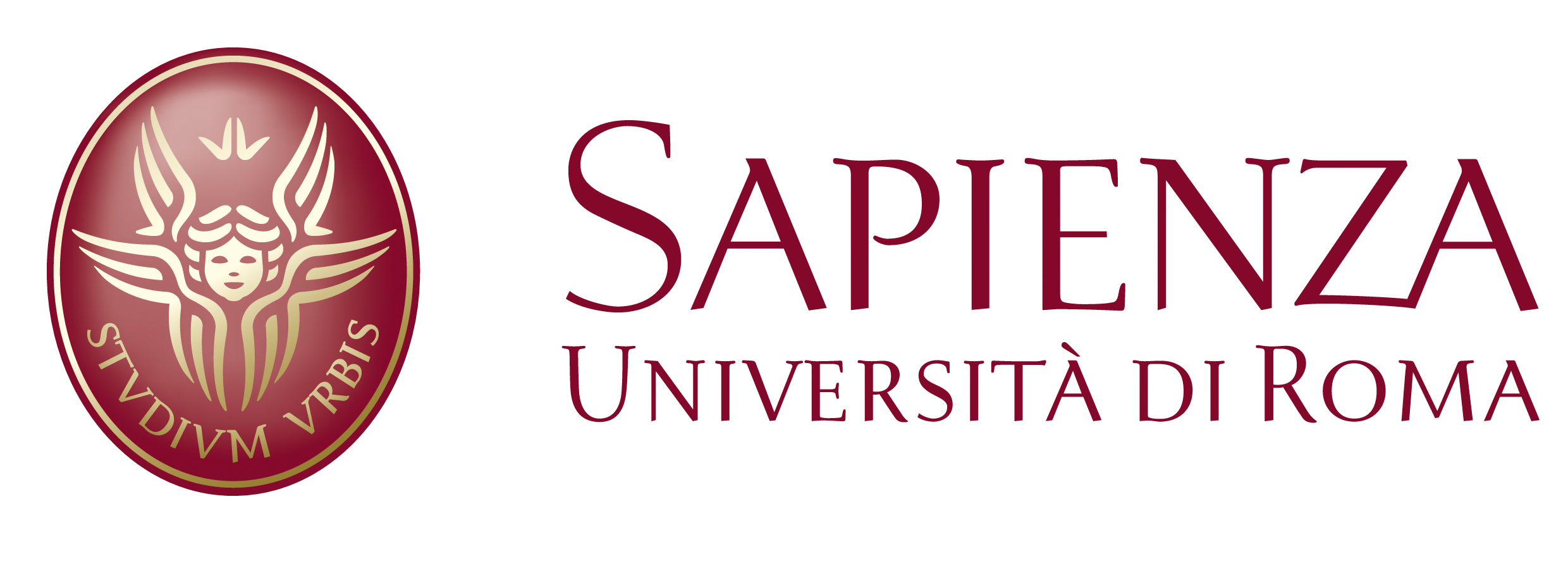 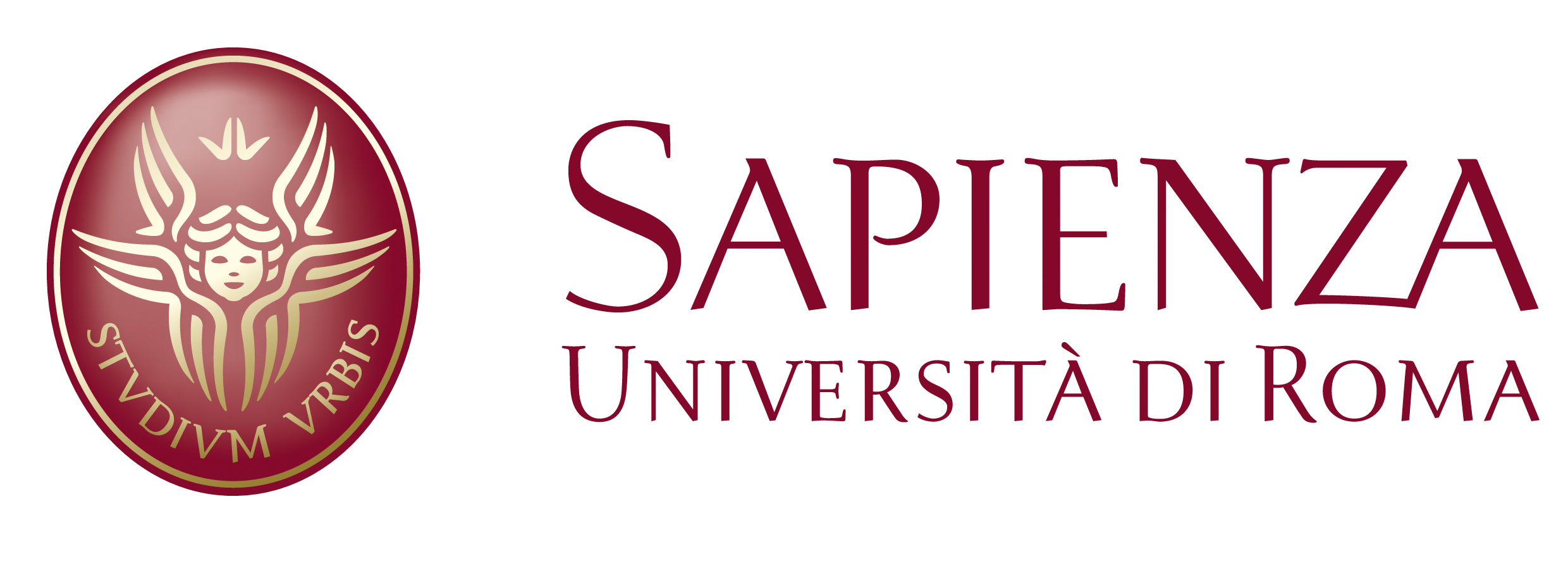 Form of State/Form of Government (I)
Form of State
Confessional State
Secular State
Historical classifications
Unitary State
Federal State
Regional State
Authoritarism
Totalitarianism
Democracy (-ies)
The role of the military
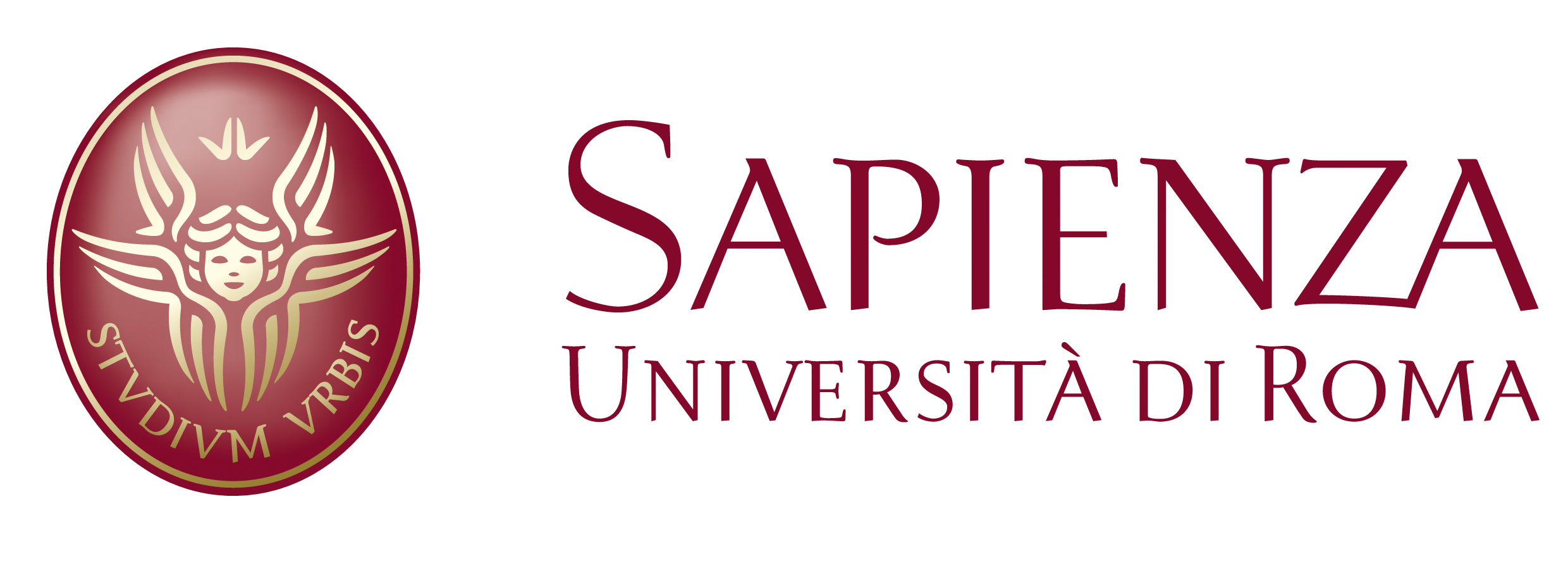 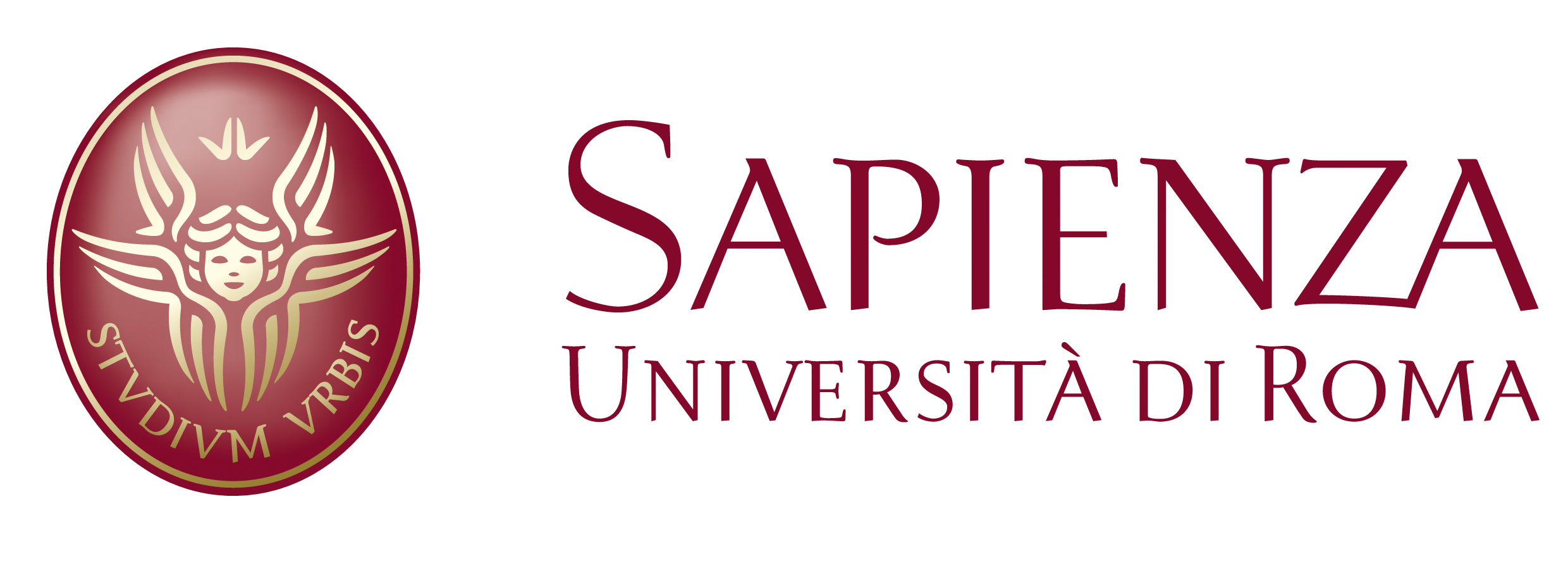 Form of State/Form of Government (II)Form of Government
Legitimacy
Guarantees
Head of State
Representation
Counter-democracy*
Separation of powers
P. Rosanvallon, Counter-democracy, CUP 2010
How to study a form of Government (I)
Dynamic
Static
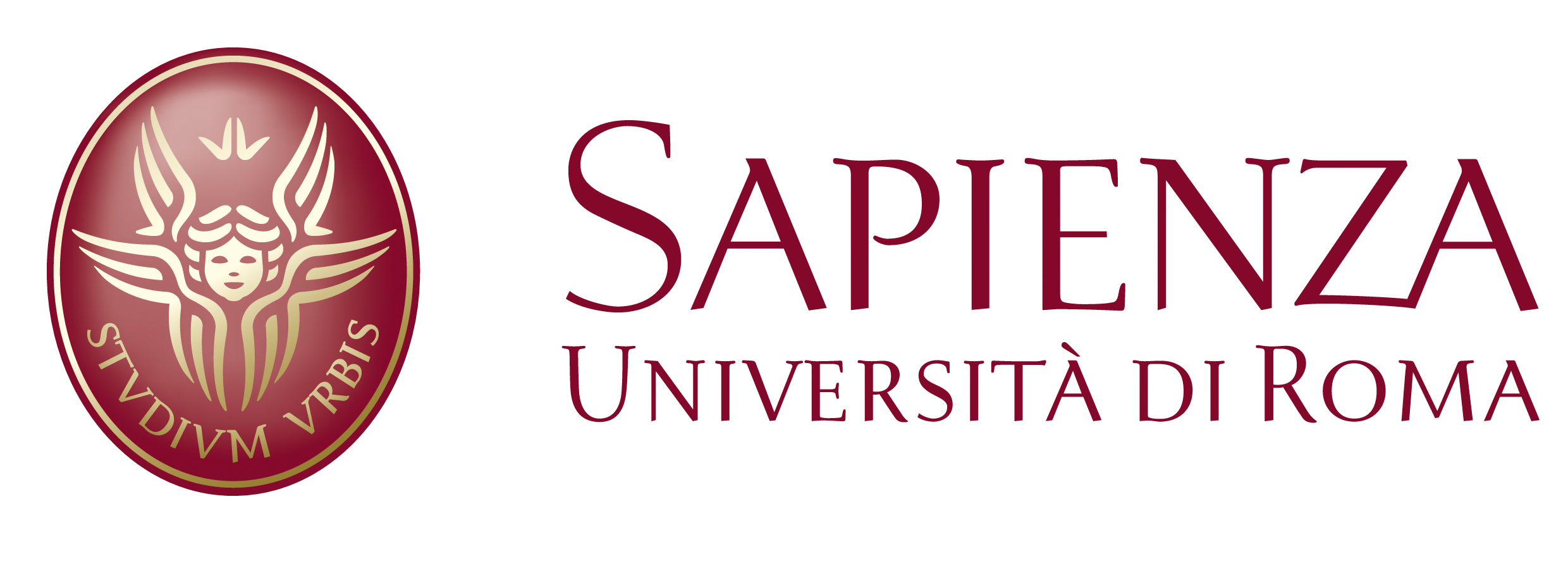 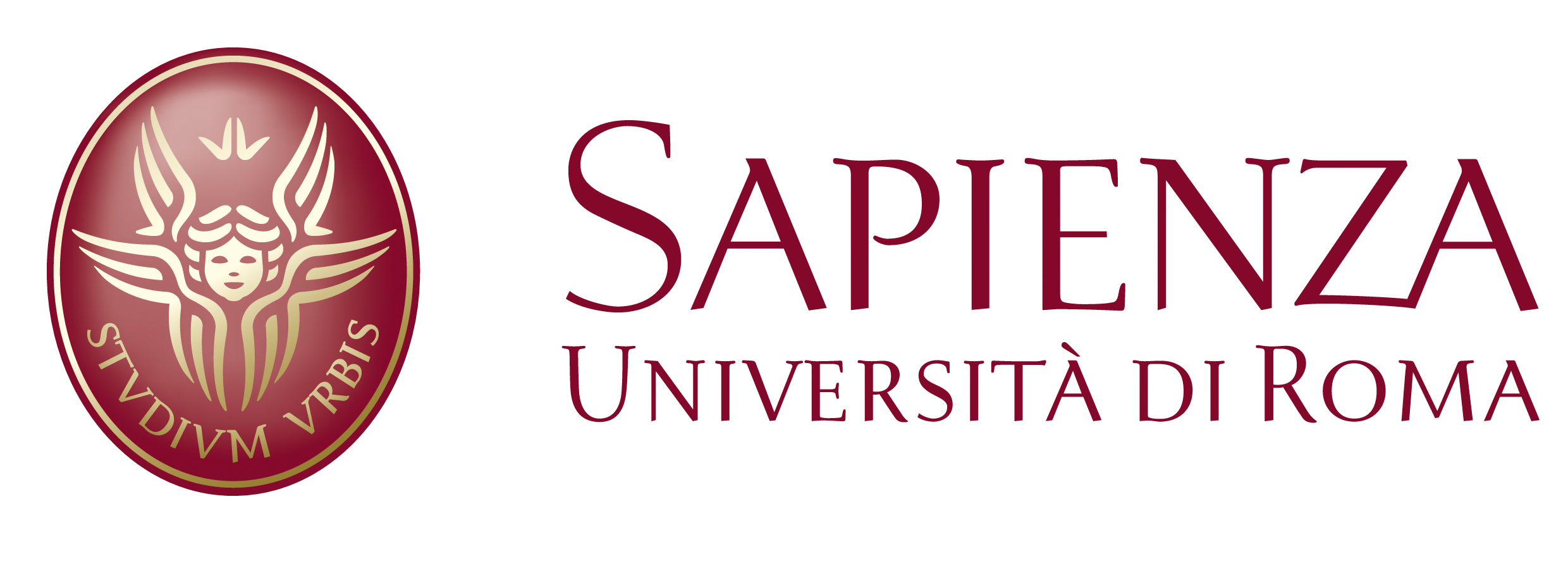 How to study a form of Government (II)
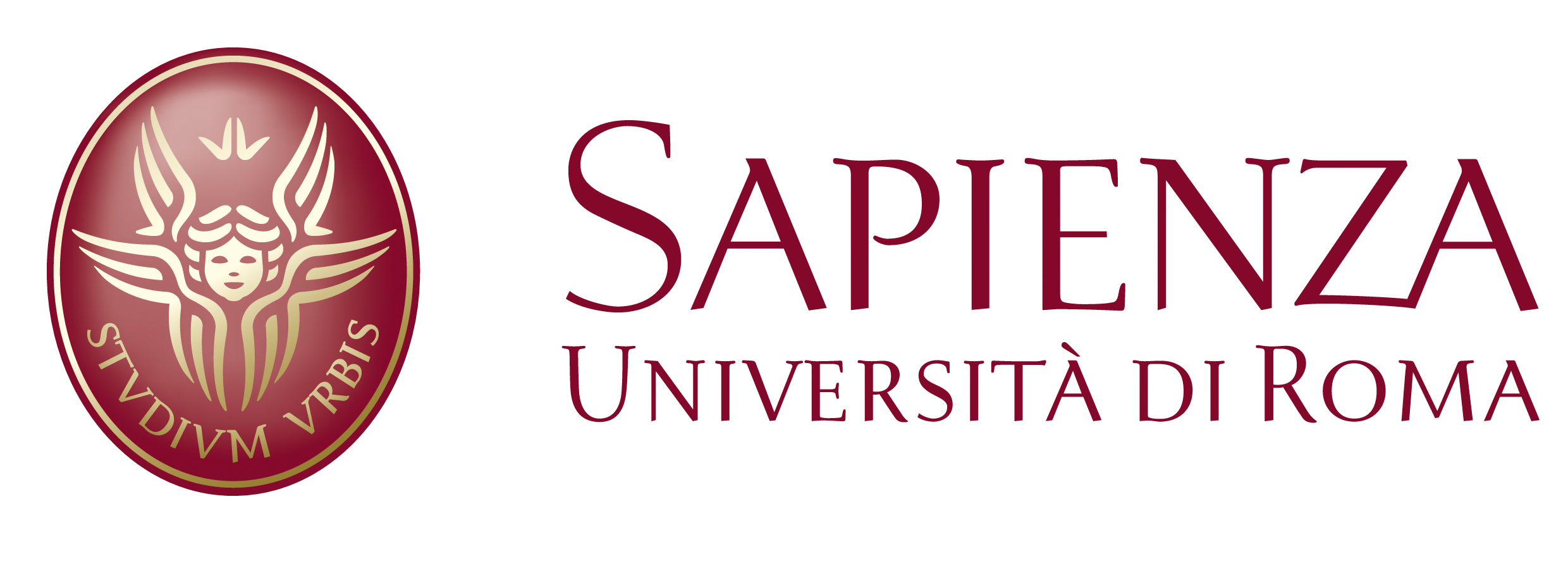 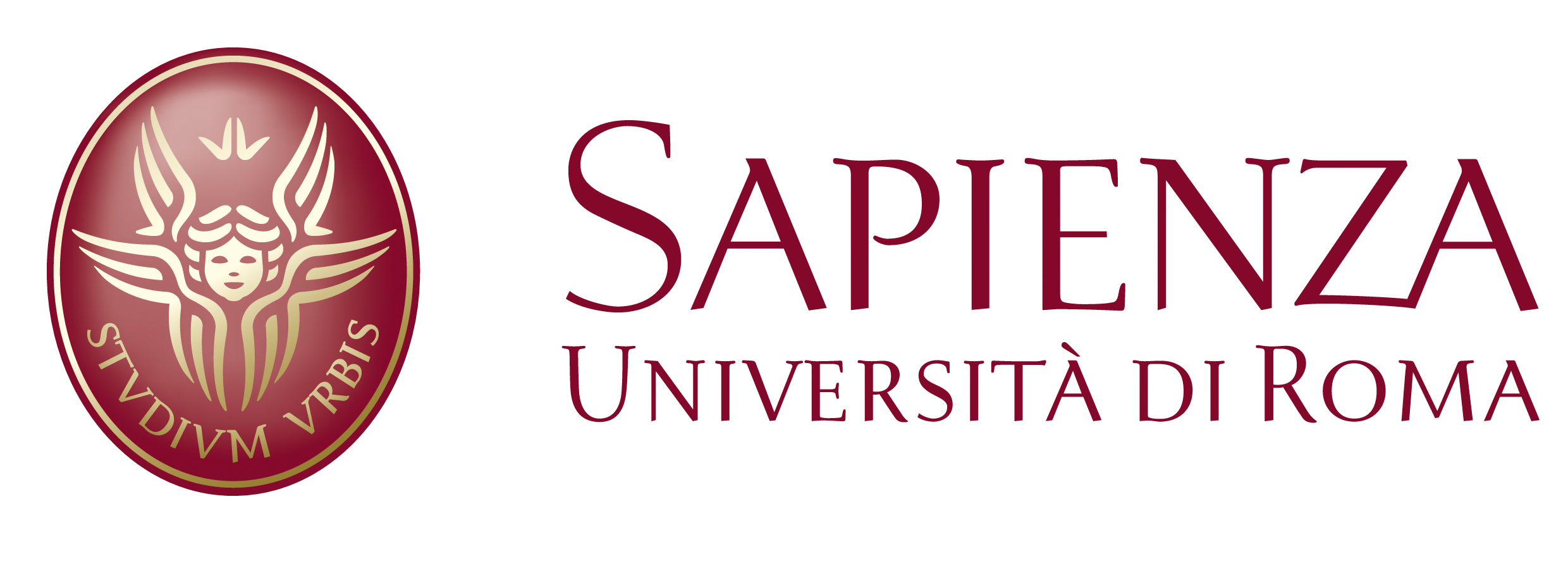 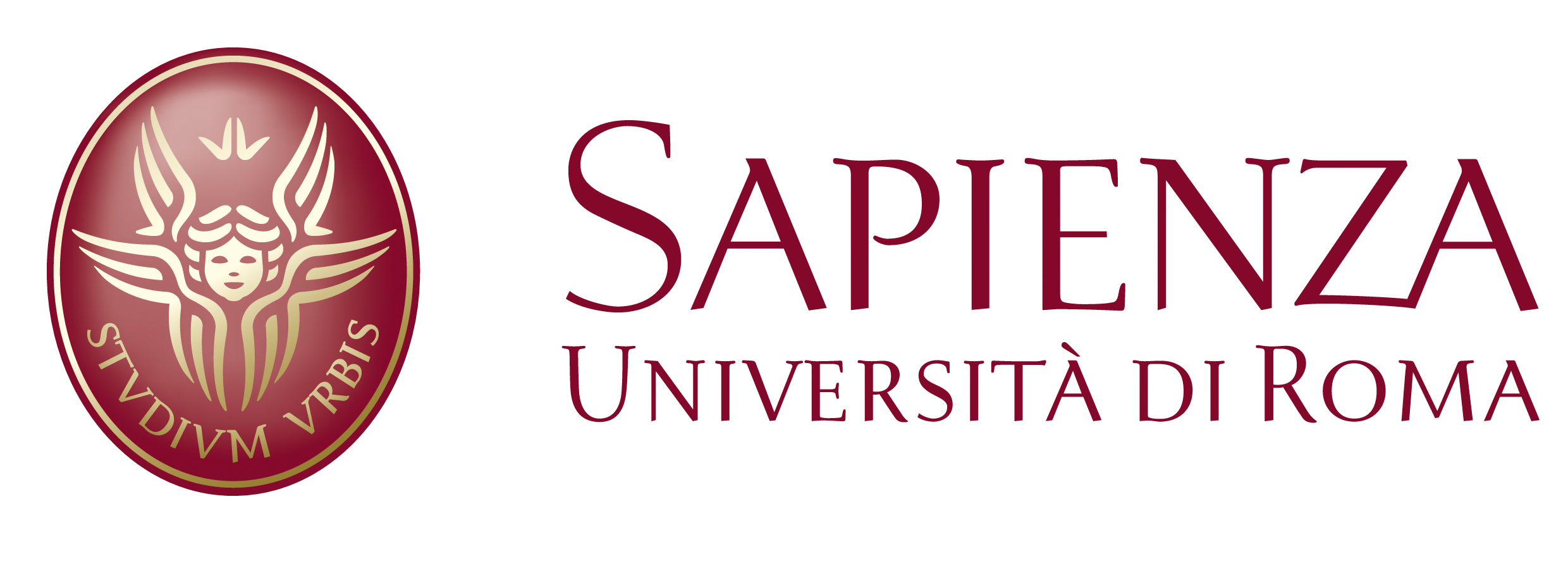 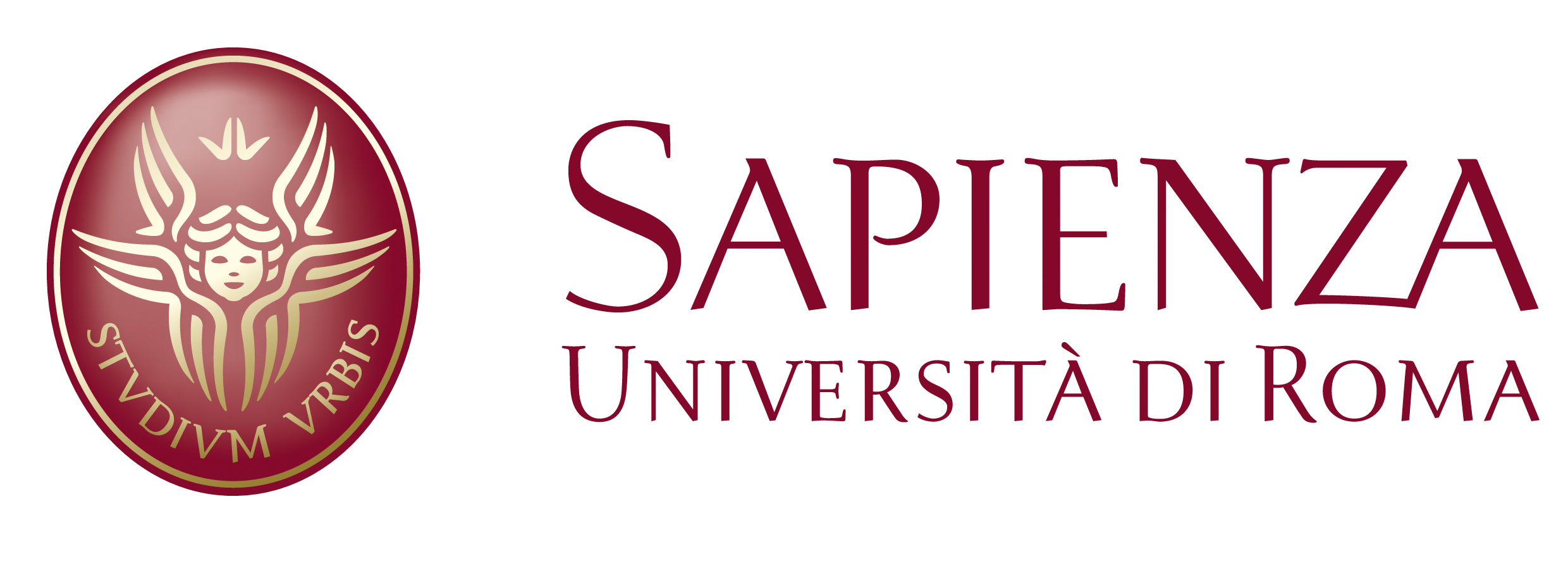 Presidential Government
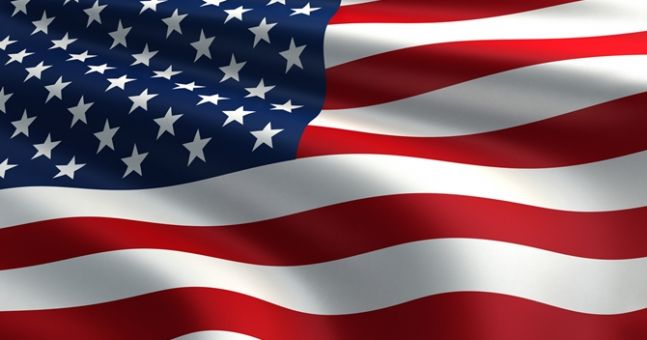 Presidential Government in the 
United States of America
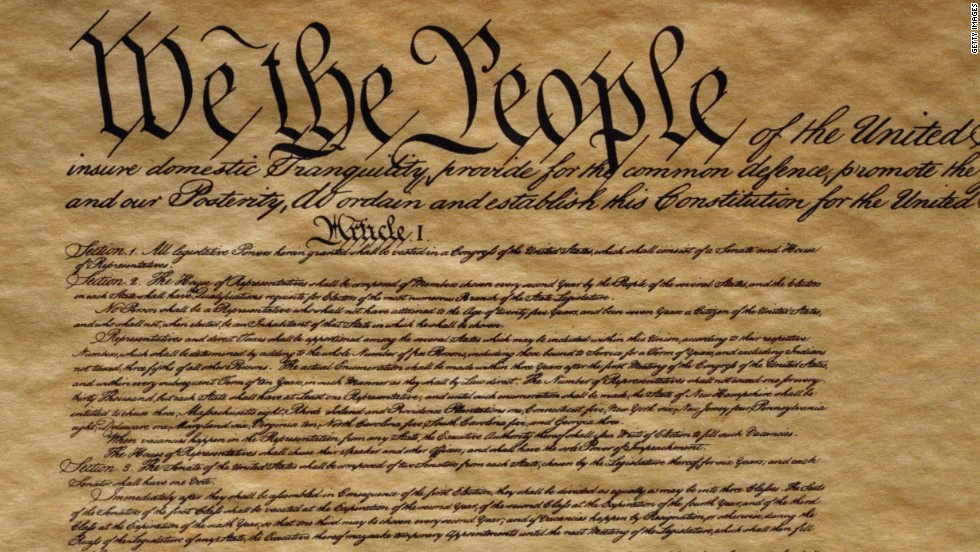 Constitution - 1787
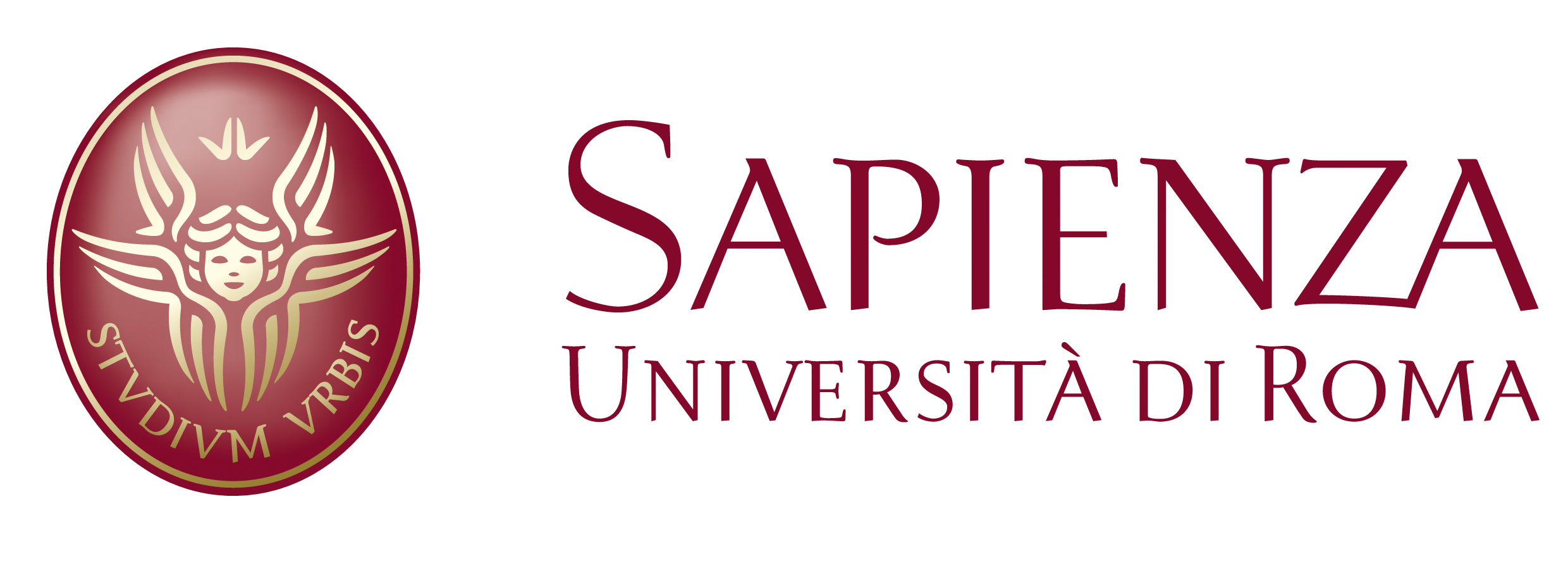 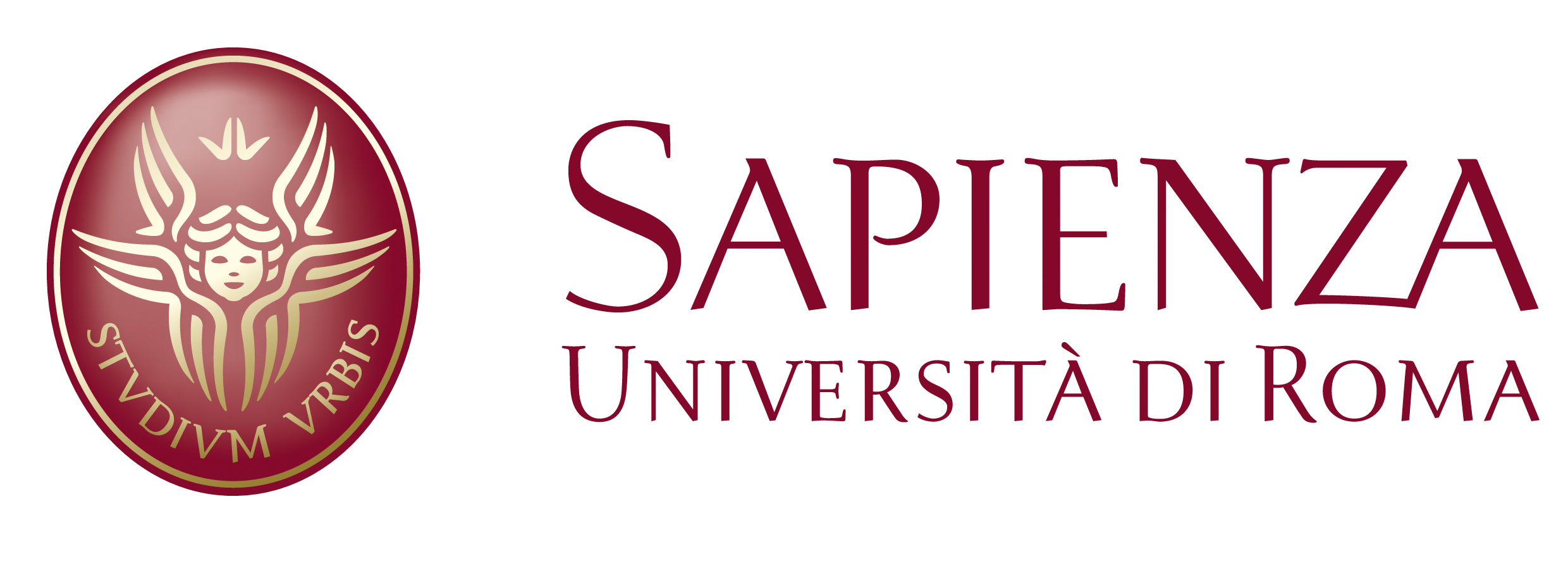 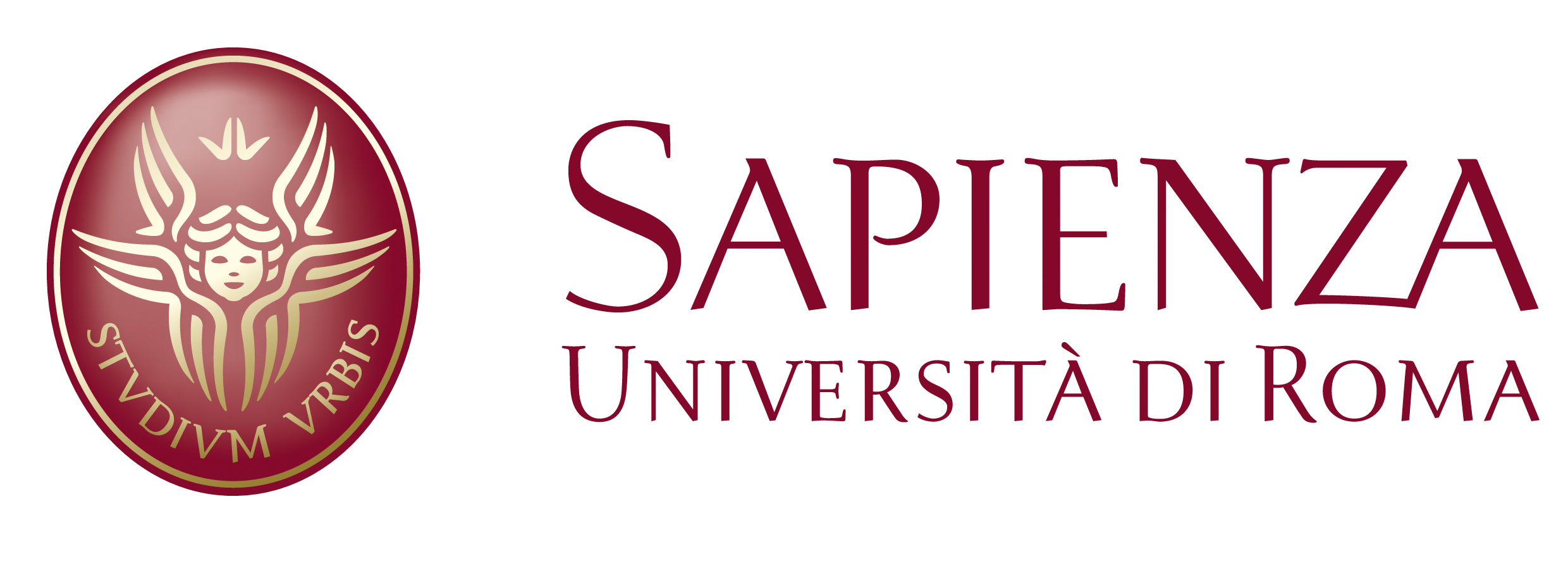 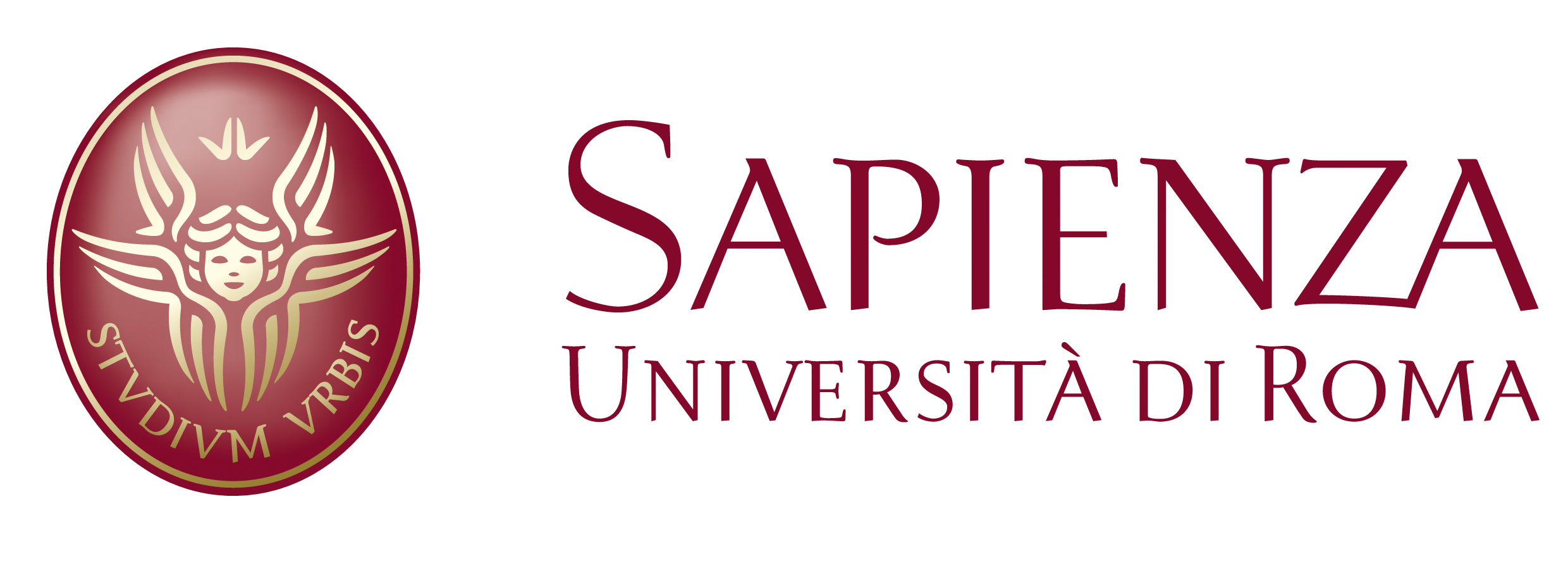 LEGISLATIVE POWER 
U.S. CONGRESS

House of Representatives 
• proportionate ratio
= according to the population of each state

Senate
• fixed ratio
= each state is represented on an equal footing
• In exercising the legislative power the two chambers are equal 
= a bill cannot pass if it is not approved by both HR and S.
(in case of contrast, a committee can be appointed)

Perfect Bicameralism



• Besides legislative power, the Senate exercises other powers, especially in the field of checks & balances

< the Senate is the place where all the member states, equally represented, can lead the federation’s politics and check the presidential initiatives
EXECUTIVE POWER

It is entrusted to a single person, i.e. the President of the U.S.

The President is:

Chief of the State
 leader of the executive branch
	= he/she appoints the officials of the Federal Government and 	lead the administration
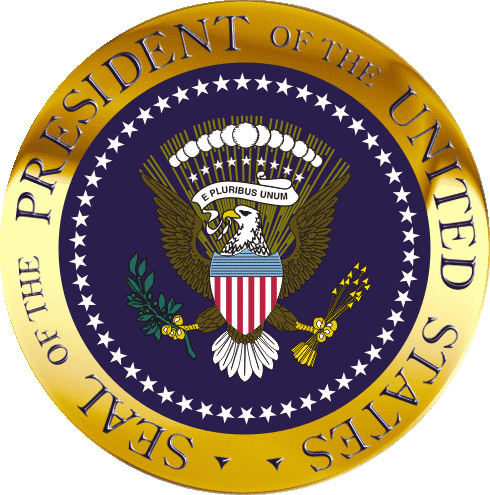 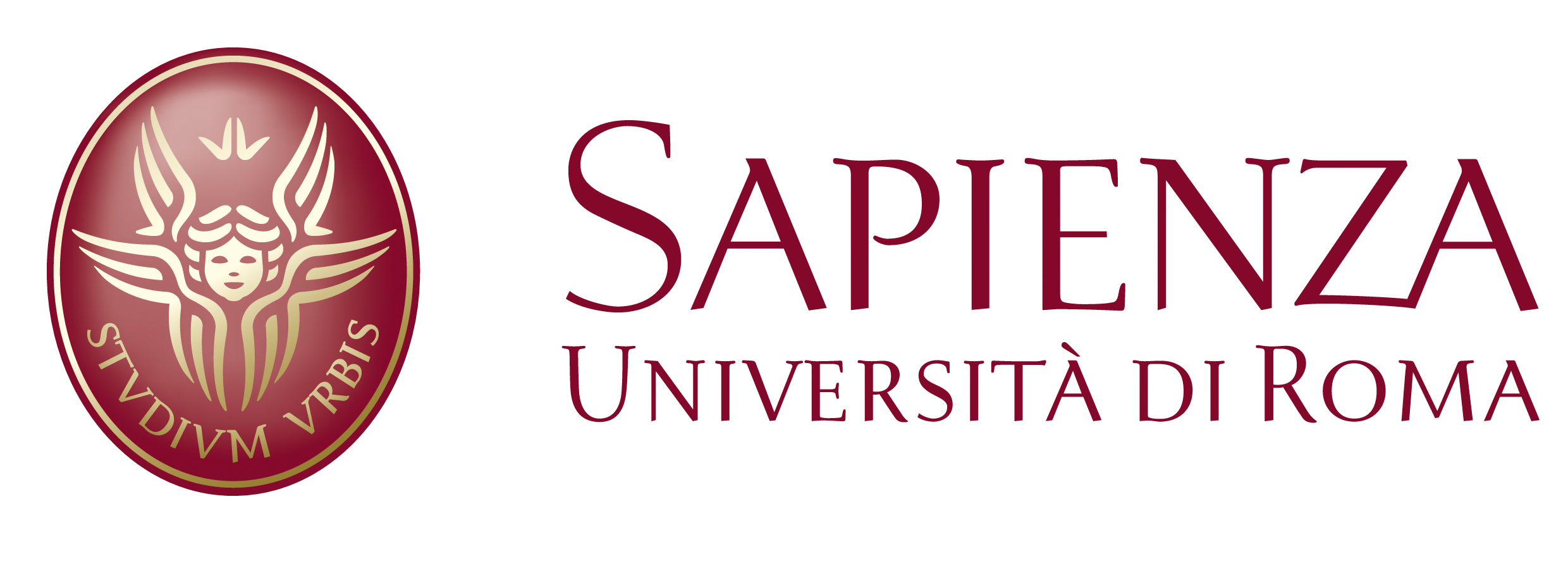 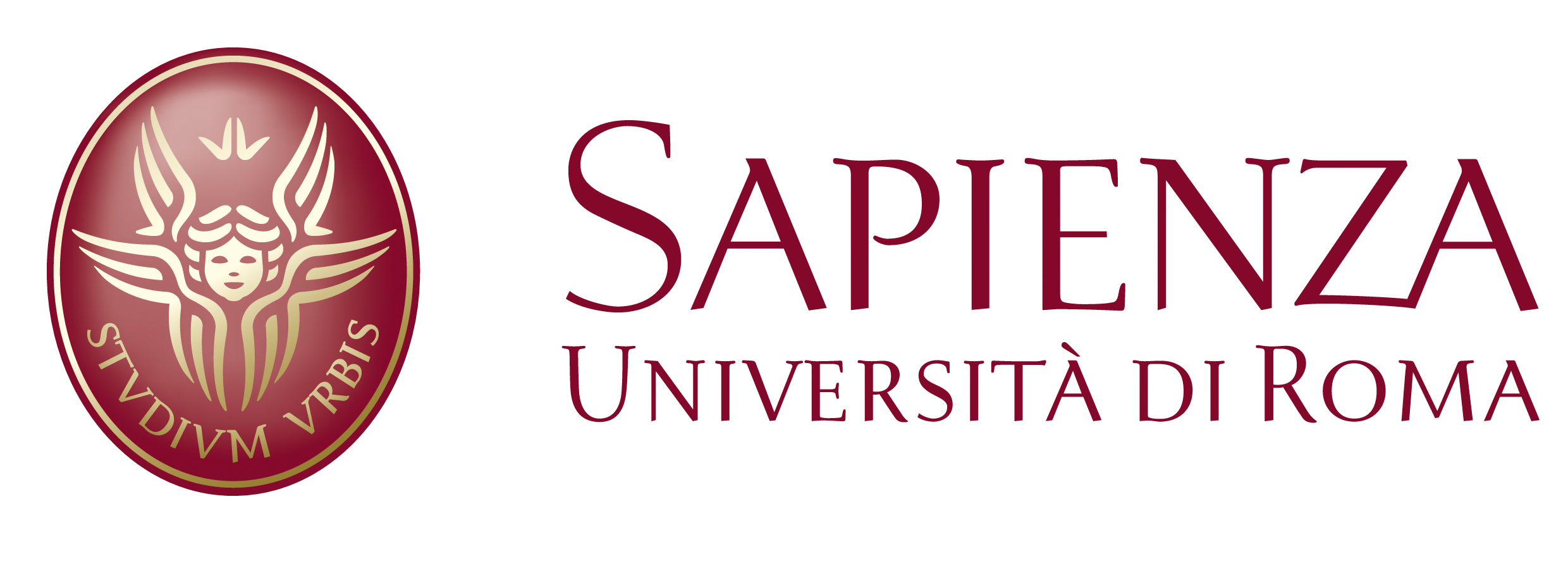 U.S. POLITICAL SYSTEM

Two-party system 

Pragmatic organization (no strict internal discipline) functional to the elections

Significant role played by lobbies 

Low public participation in the election (almost 50%)
This is also because citizens are not automatically registered as voters, but have to apply to be registered as voters
The selection of the candidate


Conventions or Caucuses: party assembly

Primaries (open or restricted to the affiliated)
Why does it work as a direct election?

It is formally indirect because citizens enjoying the right to vote elect a restricted number of electors (so-called presidential electors), who gather in an electoral college, whose only duty to elect the President and the Vice-President.

In the first decades of the constitutional experience, the presidential electors were not considered bound by the popular vote.

With the progressive growth of democratic participation and the role of political parties in expressing a presidential candidate, the mandate of presidential electors turned (conventionally) into a mandatory duty to vote according to the popular vote.

If no candidates reach  absolute majority, the HR would elect the President (XII Amendment).
Strict Separation of Powers
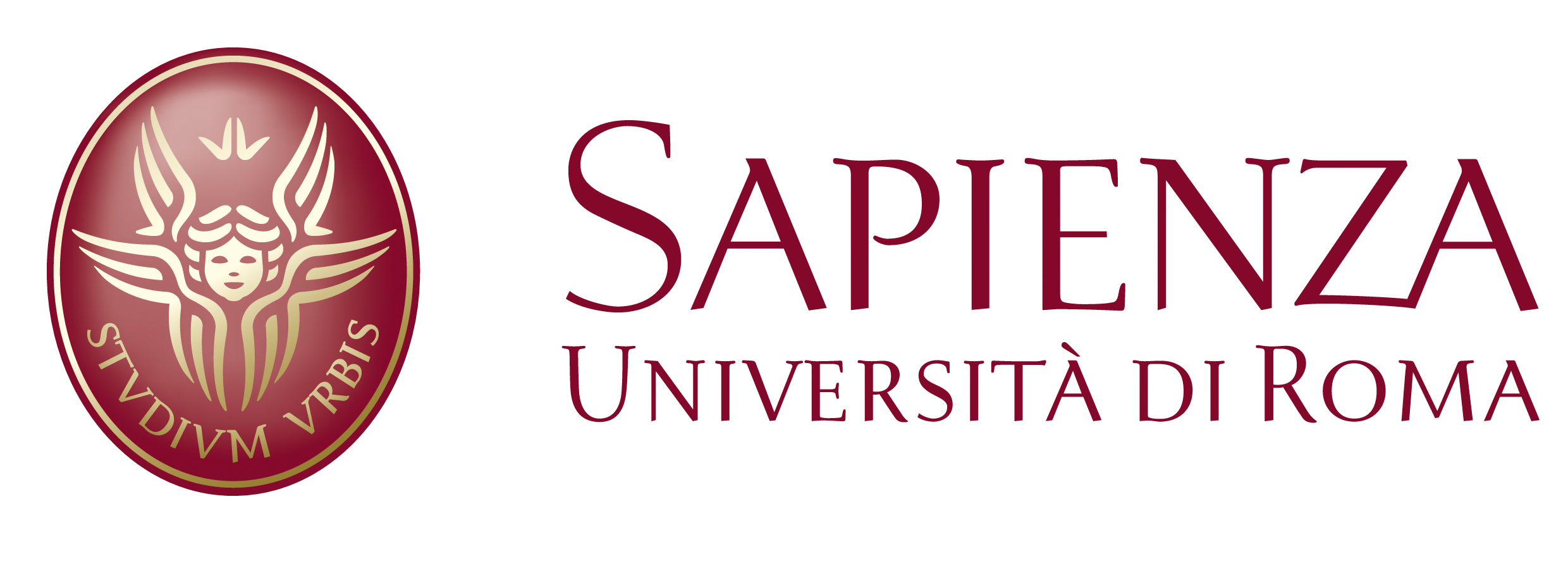 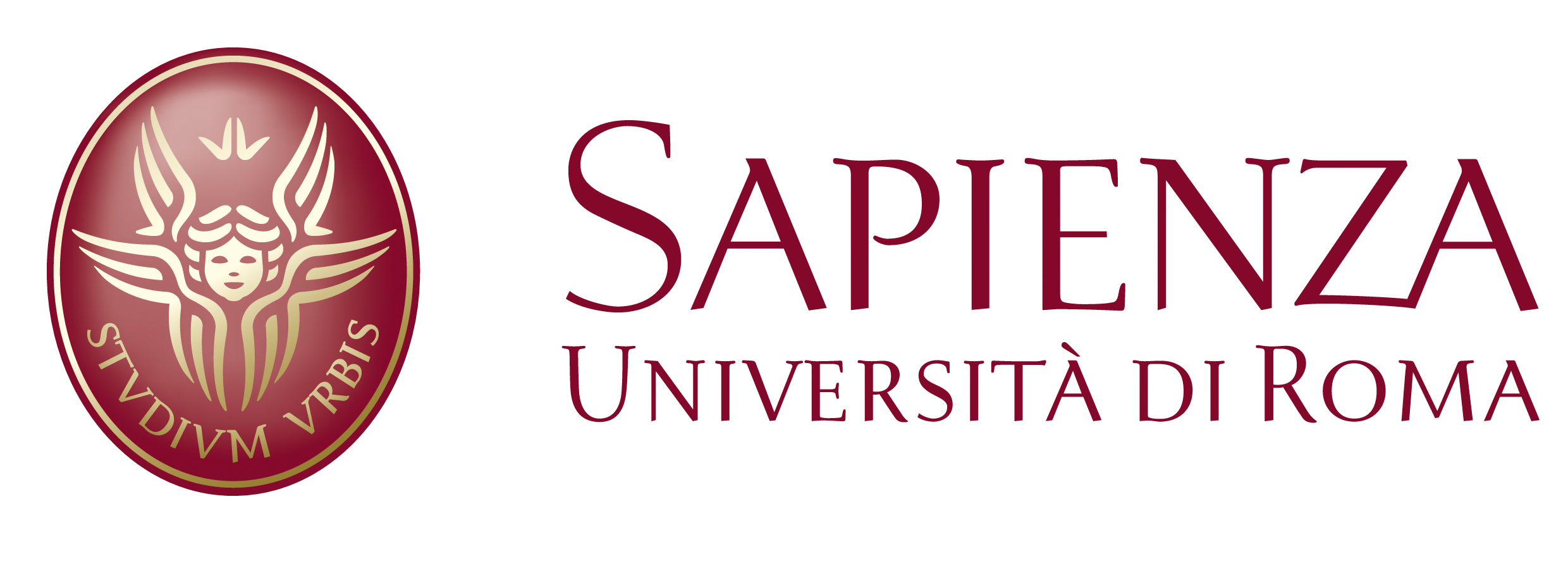 RELATIONS BETWEEN THE PRESIDENT AND THE CONGRESS

=

The essence of the Presidential Form of Government
CHECKS & BALANCES

Remember J. Madison: “if men were angels…”

The framers based the Constitutions on the principle of separation of powers. 
Nonetheless the rigidity of this principle is mitigated thanks to the provision of a system of “checks and balances” among the branches of government.

President and Congress are separate and independent institutions , but they are linked when carrying on their functions.
Checks and balances (I)
Veto Power
When the Congress presents a Bill to the President for signature, the President can refuse to sign, sending the Bill back to the Congress within 10 days, if the Congress is in session. 
The Congress can overcome presidential veto by approving again the Bill with a 2/3 majority.
If the Congress adjourns session during the period expected for the veto (10 days), and the President doesn’t sign the Bill does not become law (pocket veto).
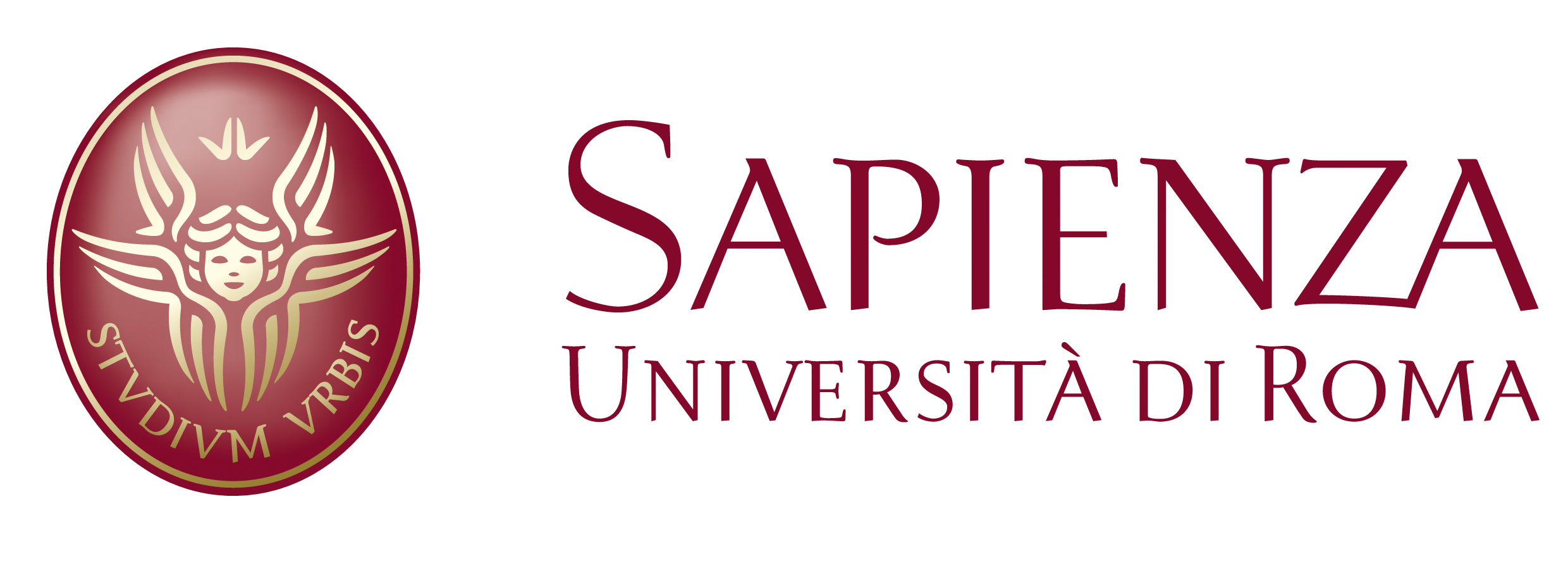 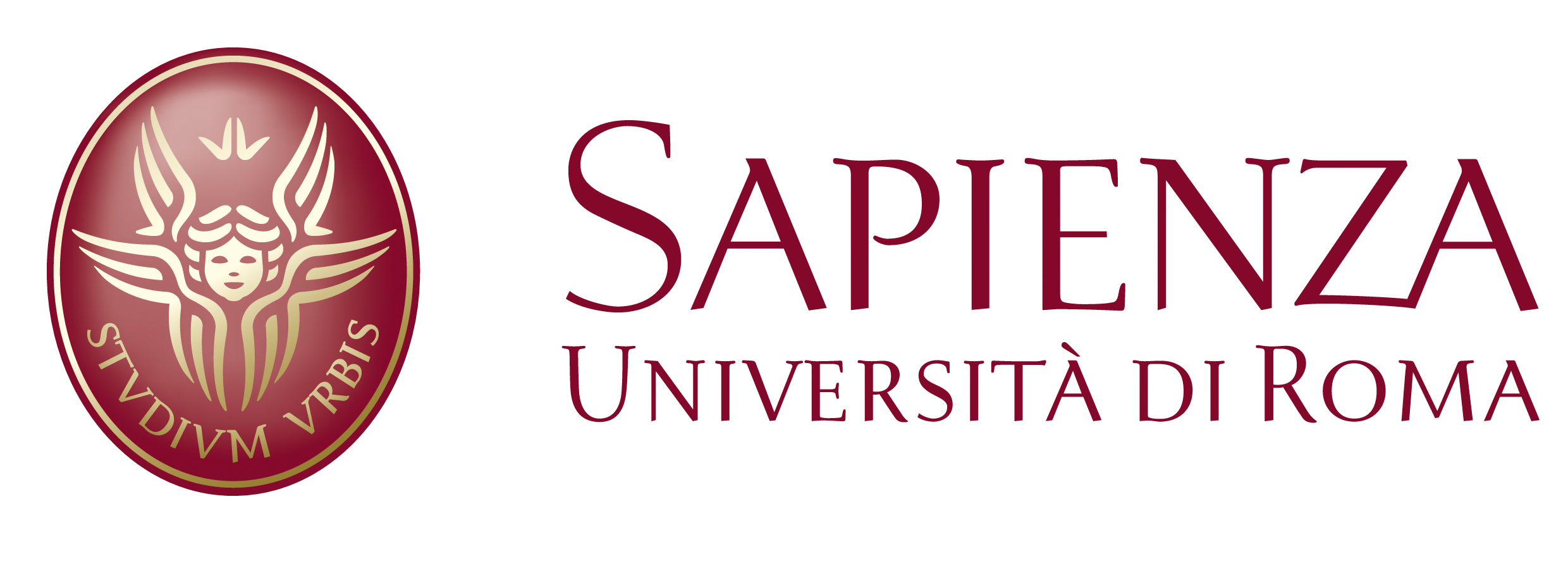 Checks and balances (II) - Impeachment
In the English tradition, impeachment was a trial carried out by the chambers of Parliament for crimes committed by the ministers of the Crown. 

Throughout the history, however, impeachment has lost its role and has been substituted by the relation of confidence between the Parliament and the ministers (i.e., by the political responsibility of the ministers for their action). 

The framers of U.S. Constitution decided to keep the possibility to impeach the President, the Vice President and other high officials of the Federal Government, also for the pure consistency with an ideal of ethic responsibility of those who are in charge of public functions.
Checks and balances (II) - Impeachment
Chaired by the Chief Justice (not the VP)
The VP takes the oath
Treason, Bribery, and other grave crimes and misdemeanors
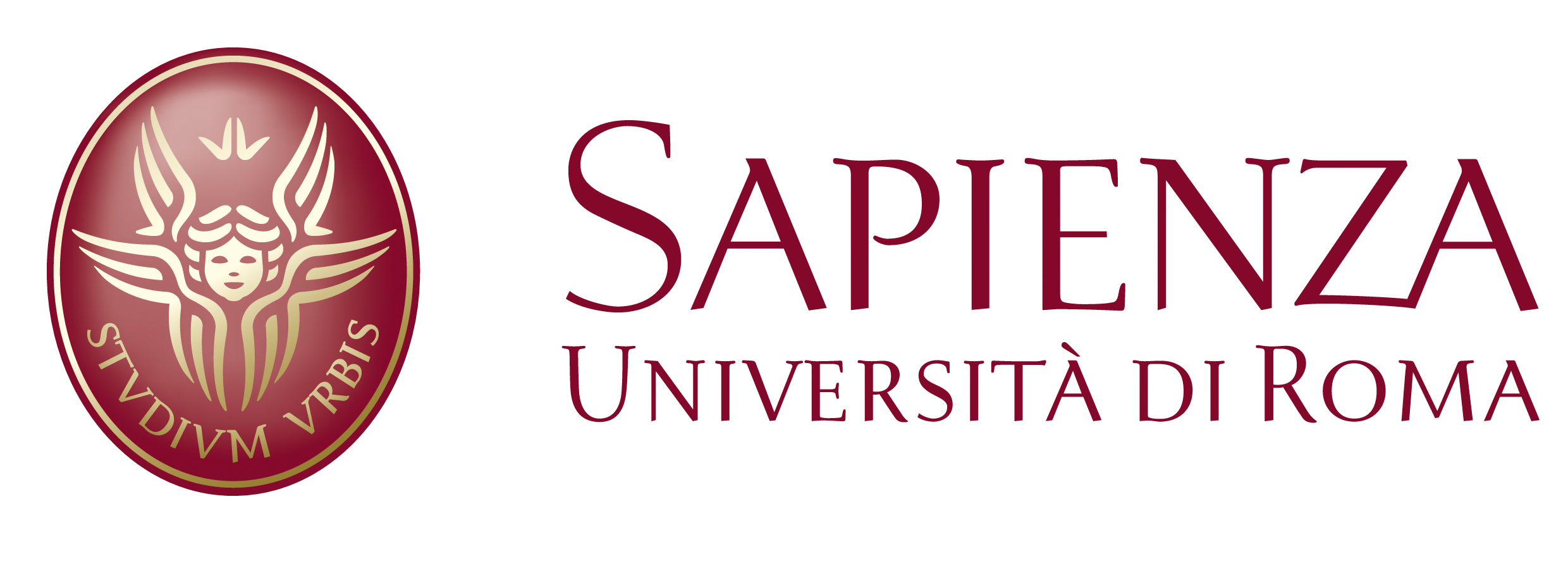 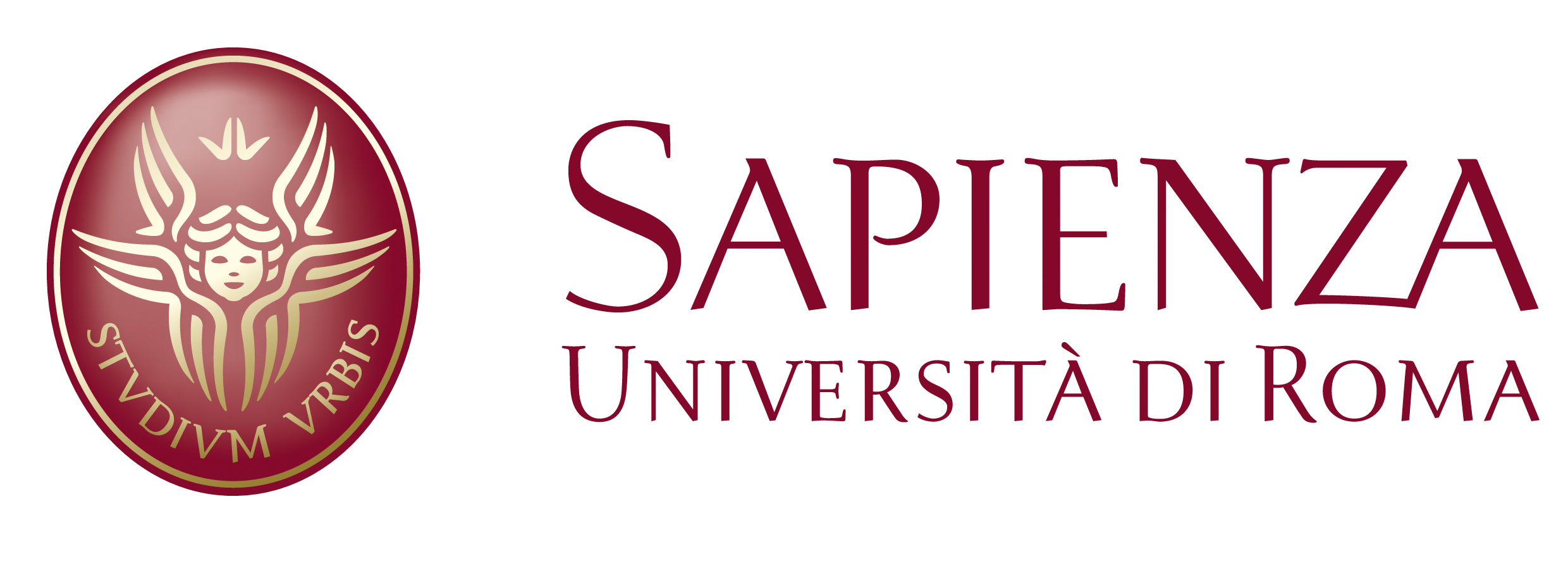 Impeachment is not a real criminal trial, but rather a judgment of the public opinion upon crimes committed by other federal officials. 


In case of impeachment (i.e. the above mentioned procedure ends up with a conviction), the official is removed from his charge and can be judged by the ordinary courts for his crimes.
Checks and Balances (III)
Why the Senate?
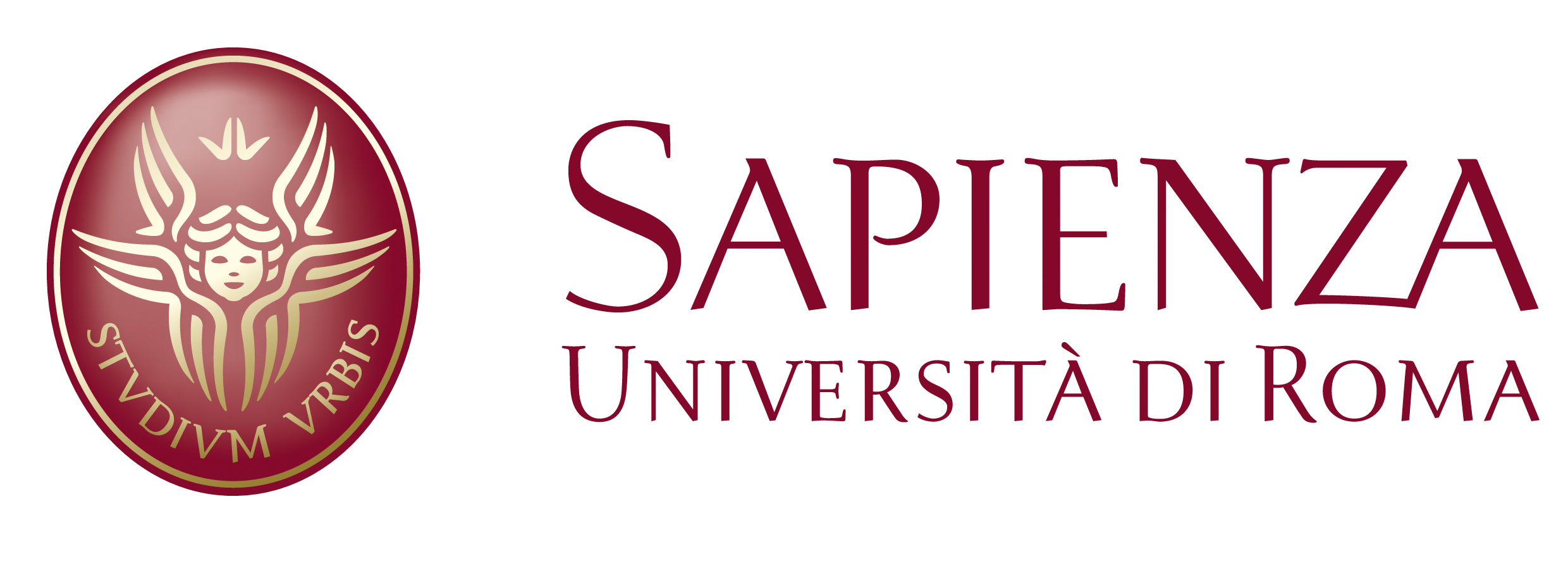 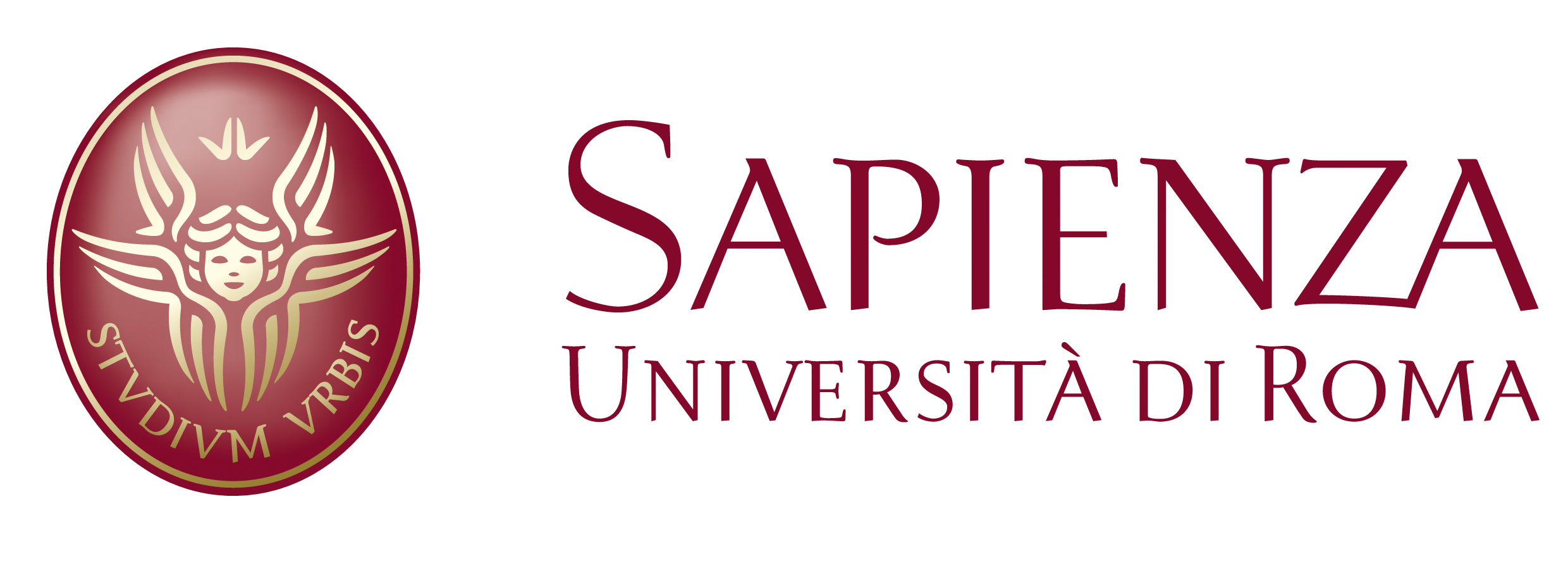 Checks and balances (IV)
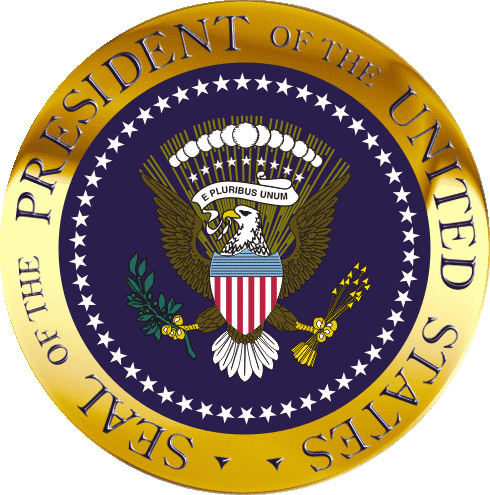 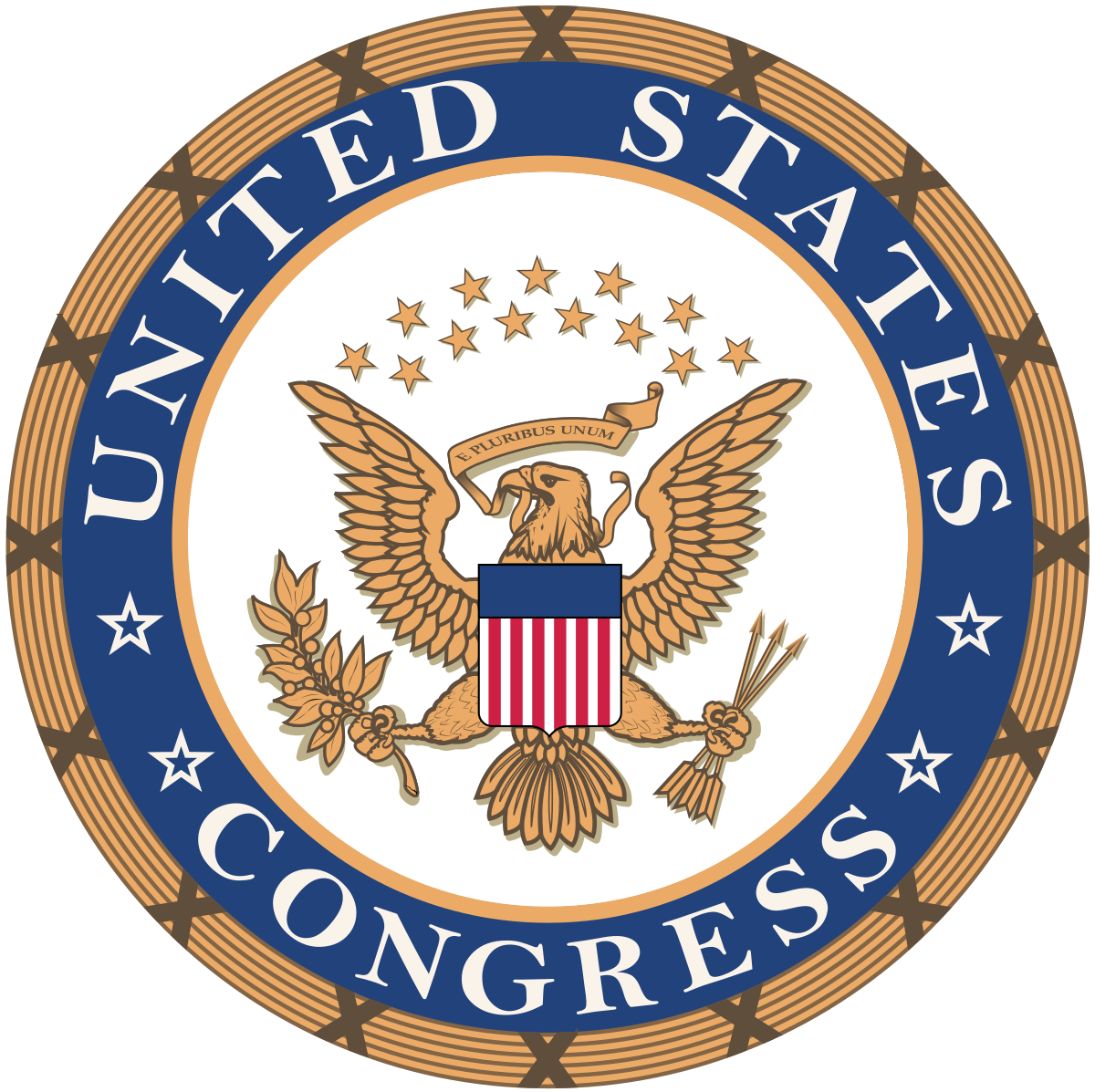 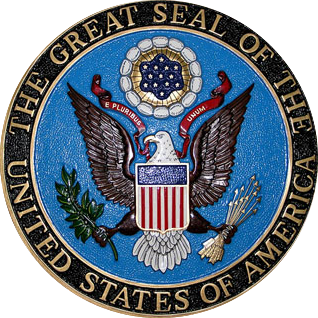 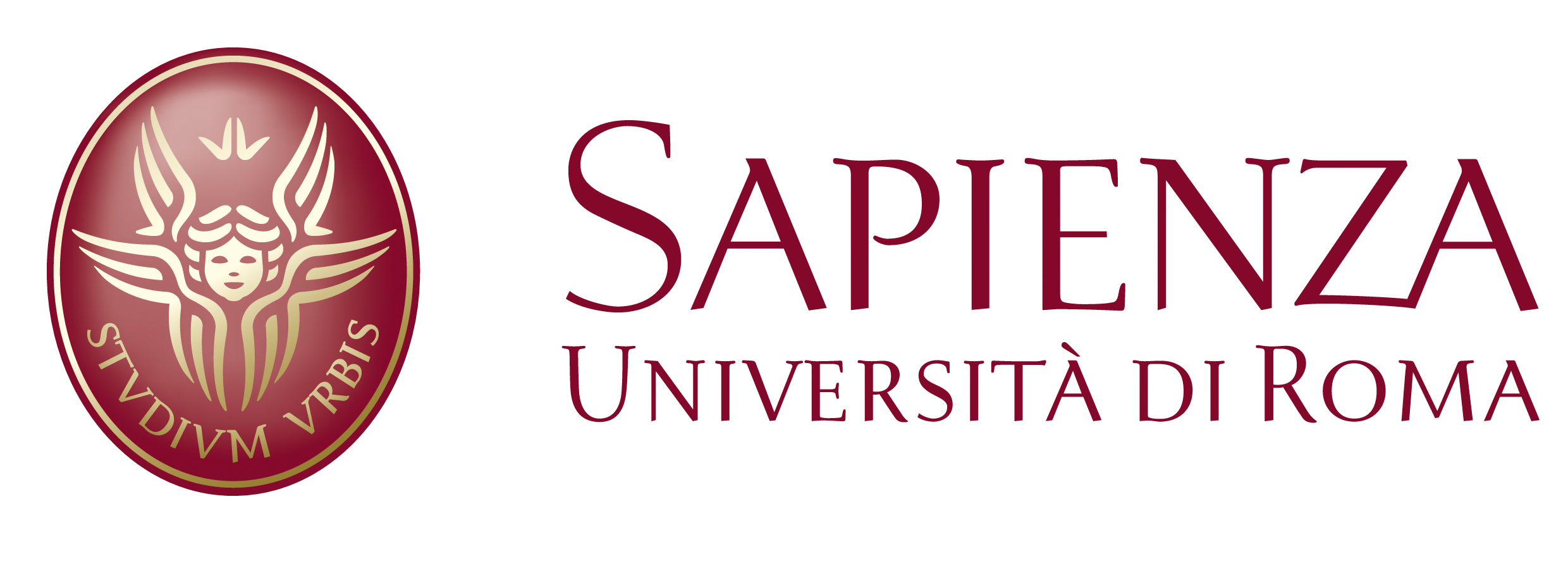 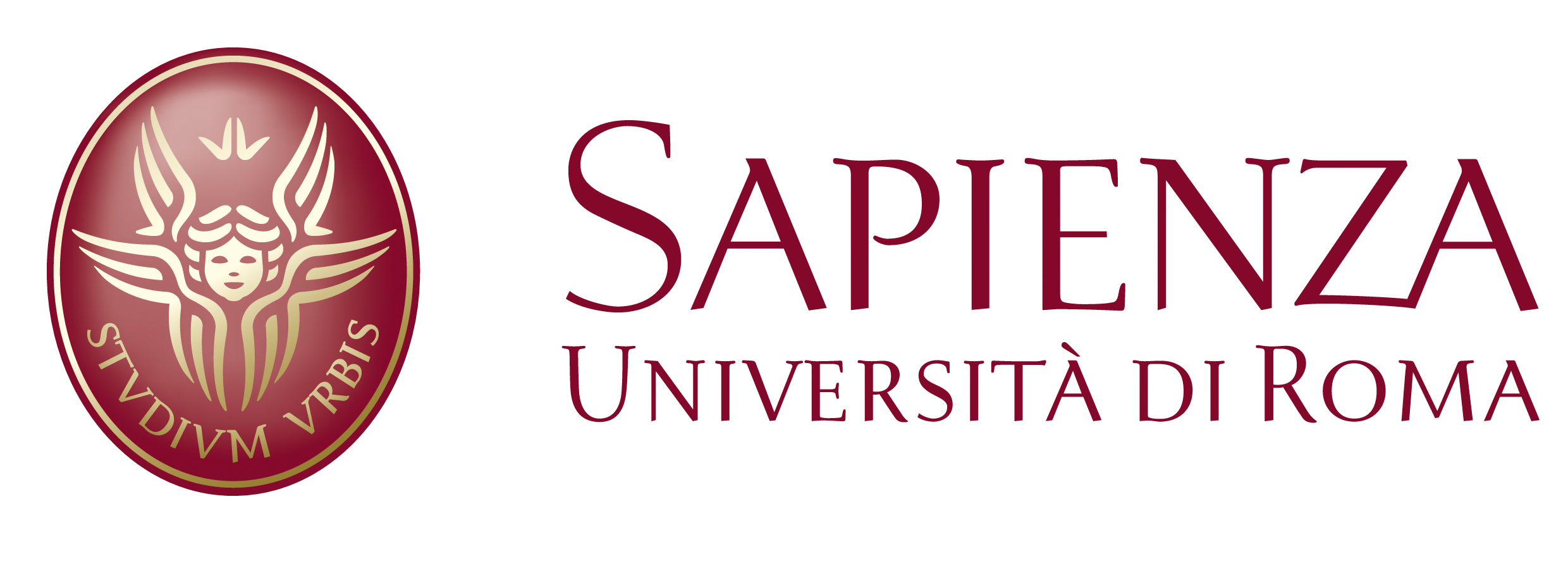 Political Direction
Checks and Balances

Le pouvoir arrête le pouvoir

Different majorities (lame duck)

Different phases: 
“Congressional” Government
“Imperial” Presidency
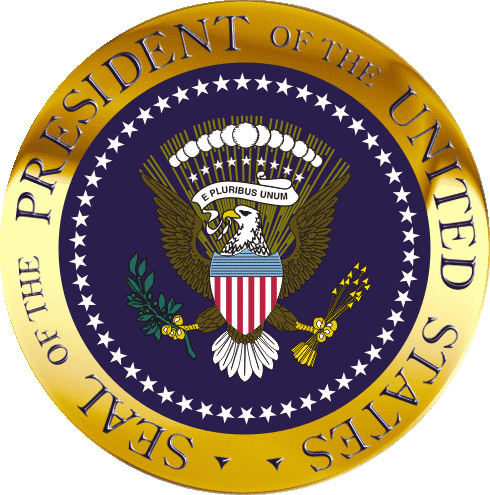 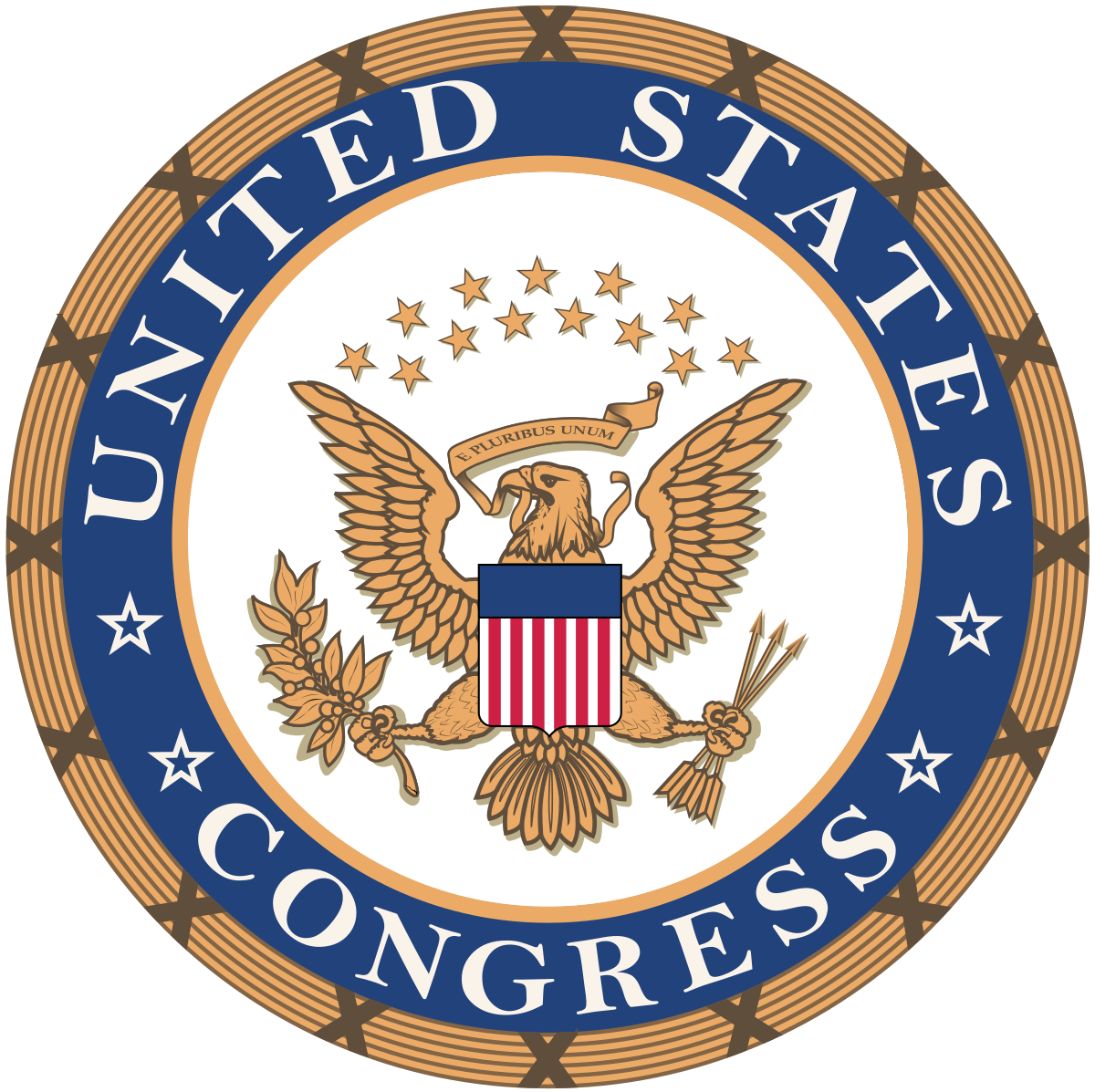 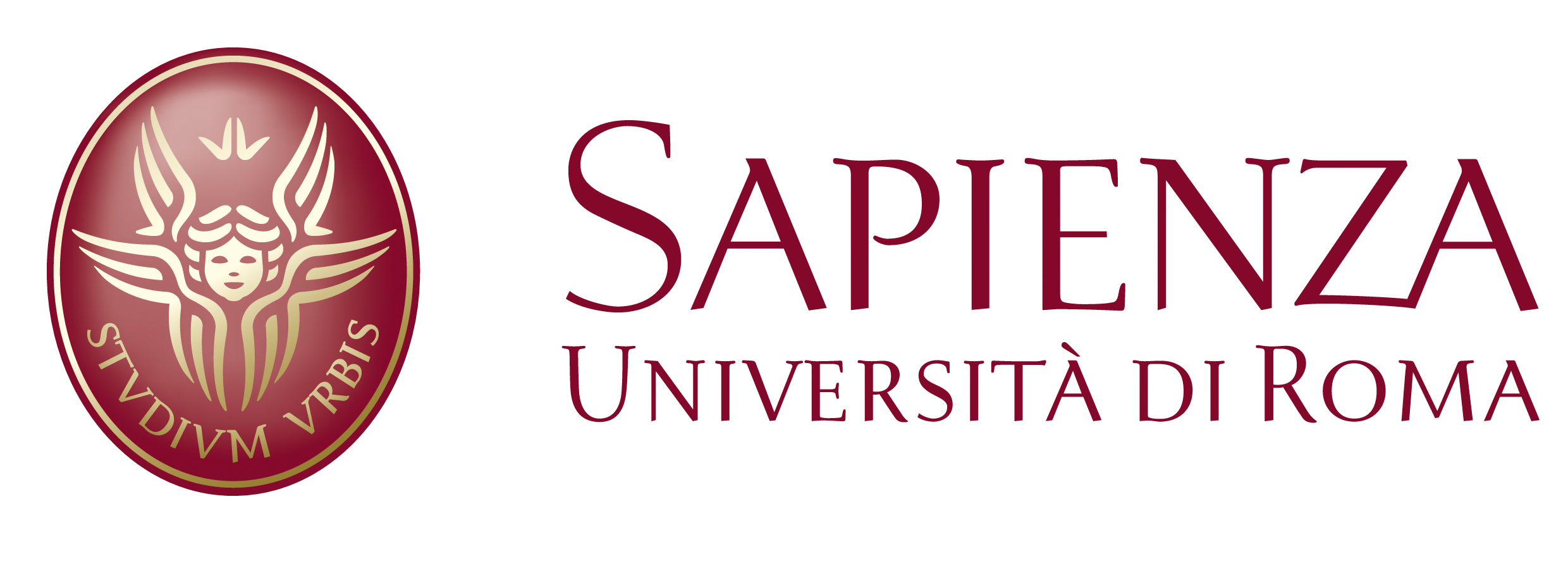 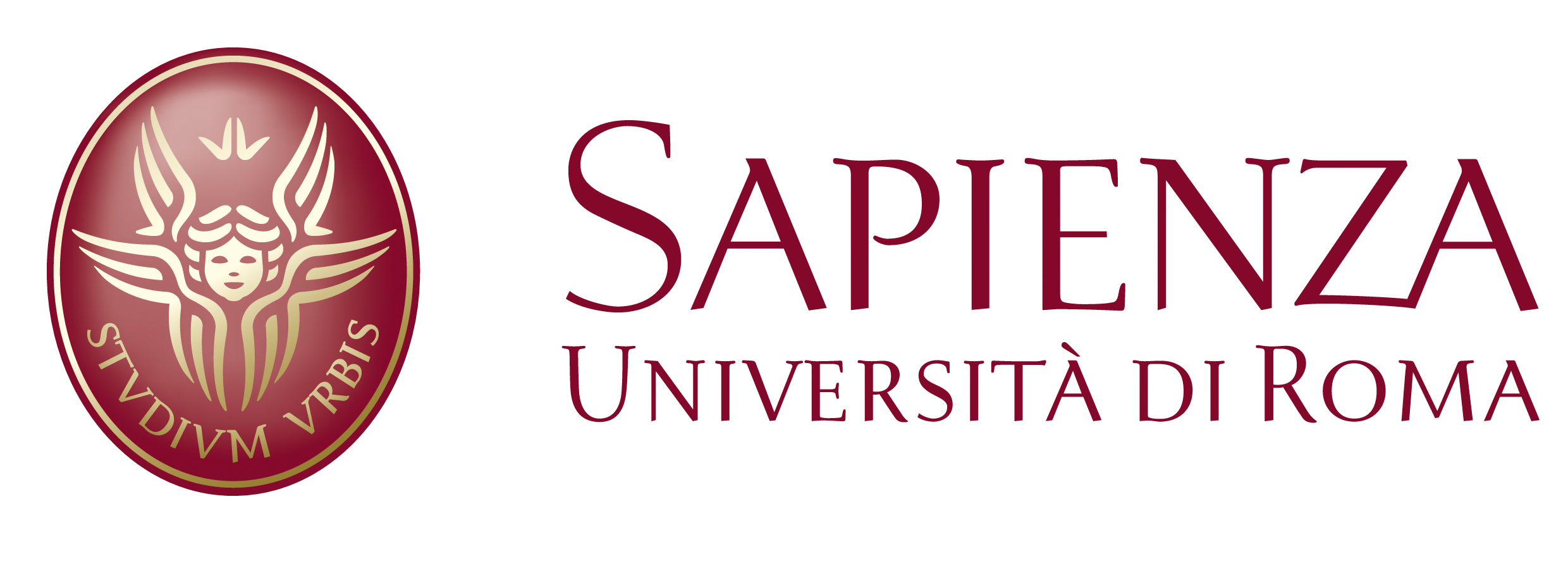 Congressional Government 

The label has been made da W. Wilson (1885), and stuck as a description of the federal government from roughly 1867 to the turn of the century.

This set of organization of powers was a product of the political and constitutional struggles of the civil war (1861-1865).

The victorious republican party was largely composed of former Whigs, who had originally organized in the 1830s in opposition to the strong presidency of Andrew Jackson.

Their preference for congressional leadership, however, had to be delayed by the exigencies of civil war, which required giving extraordinary powers to the Republican President Abraham Lincoln. 

Lincoln's death and disagreements with his successor, Andrew Johnson, led Congress to take legislative control of reconstruction. 

For the first time, Congress overrode a presidential veto. 
Soon, Congress routinely overrode Johnson's vetoes, before eventually attempting to remove him from office through an impeachment in 1867 for his resistance to congressional policy.
The long season of F.D Roosevelt presidency (1933-1945) deeply shaped the features of American presidentialism. 

It strengthened the role of the President in the government.

It created an Administrative State.

It transformed the Executive Branch, from the weakest institution (as originally designed by the Framers), with its progressive intrusion in the legislative powers (budgetary process especially) and the enlargement of the federal administration in several fields. 

This progressive cooperation between branches, led some scholars to say that the presidential government shall be interpreted as a system of separated institutions sharing powers, in which the role of the presidency was intended to grow.
Nonetheless, immediately after the end of the Roosevelt Era, the Congress managed to restore its role and a more balanced dualism has been established (e.g. Watergate scandal, 1972)